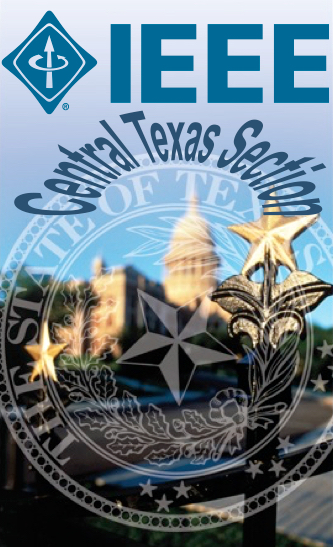 IEEE Central Texas Section2023 Summer/Fall Leadership Planning Meeting
August 26, 2023San Marcos, TX & Virtual
[CTS Position or Group/Chapter name]

Presenter:
Vision, Leadership Team
Meetings (month, topic, vTools Meeting Reported):




Other Activities/Events
2
2022 Key Accomplishments to date
Meetings (month, topic, “vTools Meeting Reported):
Other Activities/Events:
3
2023 Chapter Vitality & Help Needed
Chapter Vitality Assessment  (Strong, Ok, Need Improvement)
Click to add text
Top Help Needed/Issues
Click to add text
Plans for 2024?
Click to add text
4
CTS Leadership – Section Committee
Several Other chairs and Leads are included in the monthly conference calls. For a complete volunteer list go to: https://r5.ieee.org/ctx/about-us/section-officers-committee-chairs/
5
Each person can only vote once for one position, but may authorize other officer(s) to vote for other positions
6
7